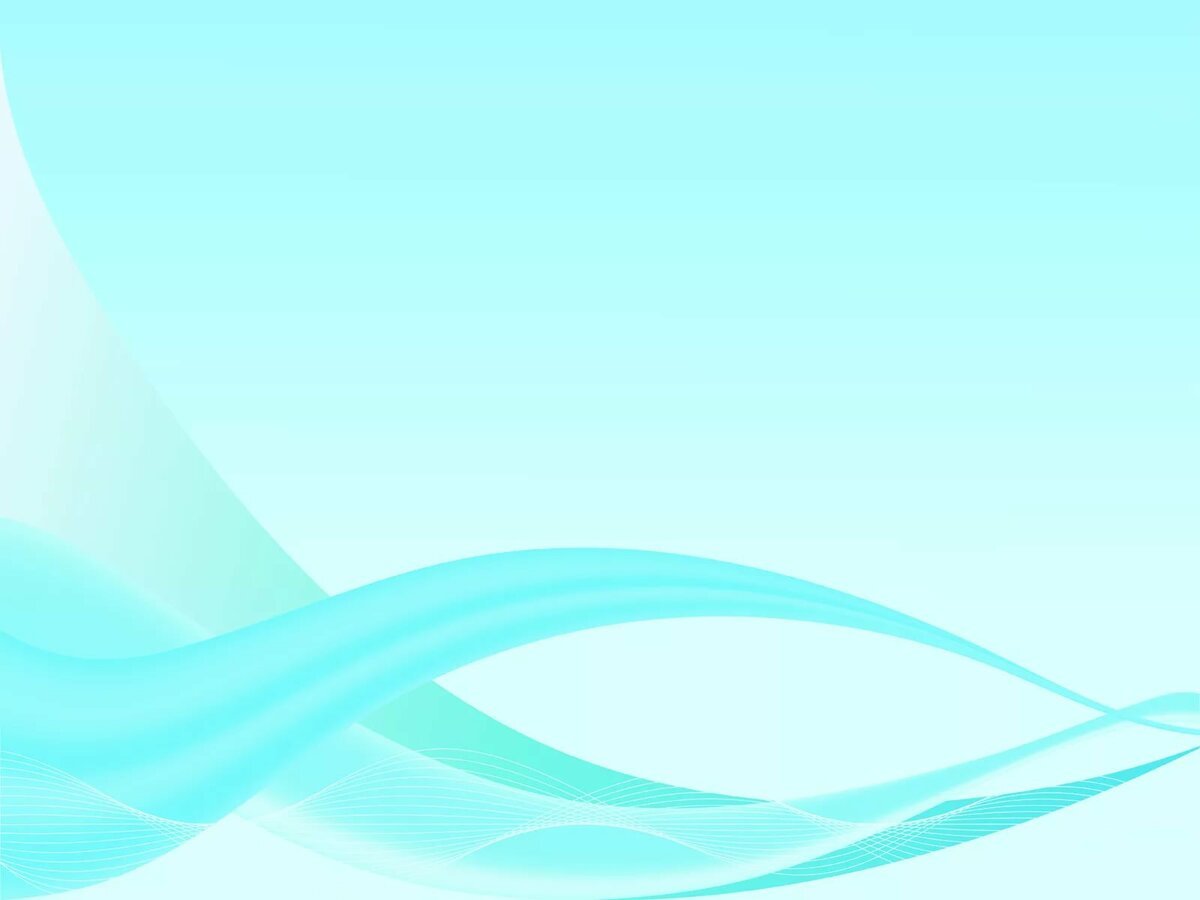 Развивающие игры 
для детей средней группы
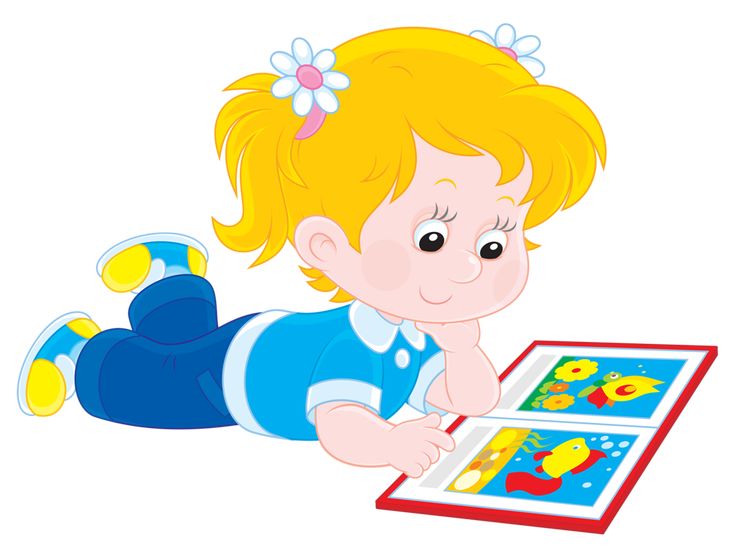 Маркина О.А.
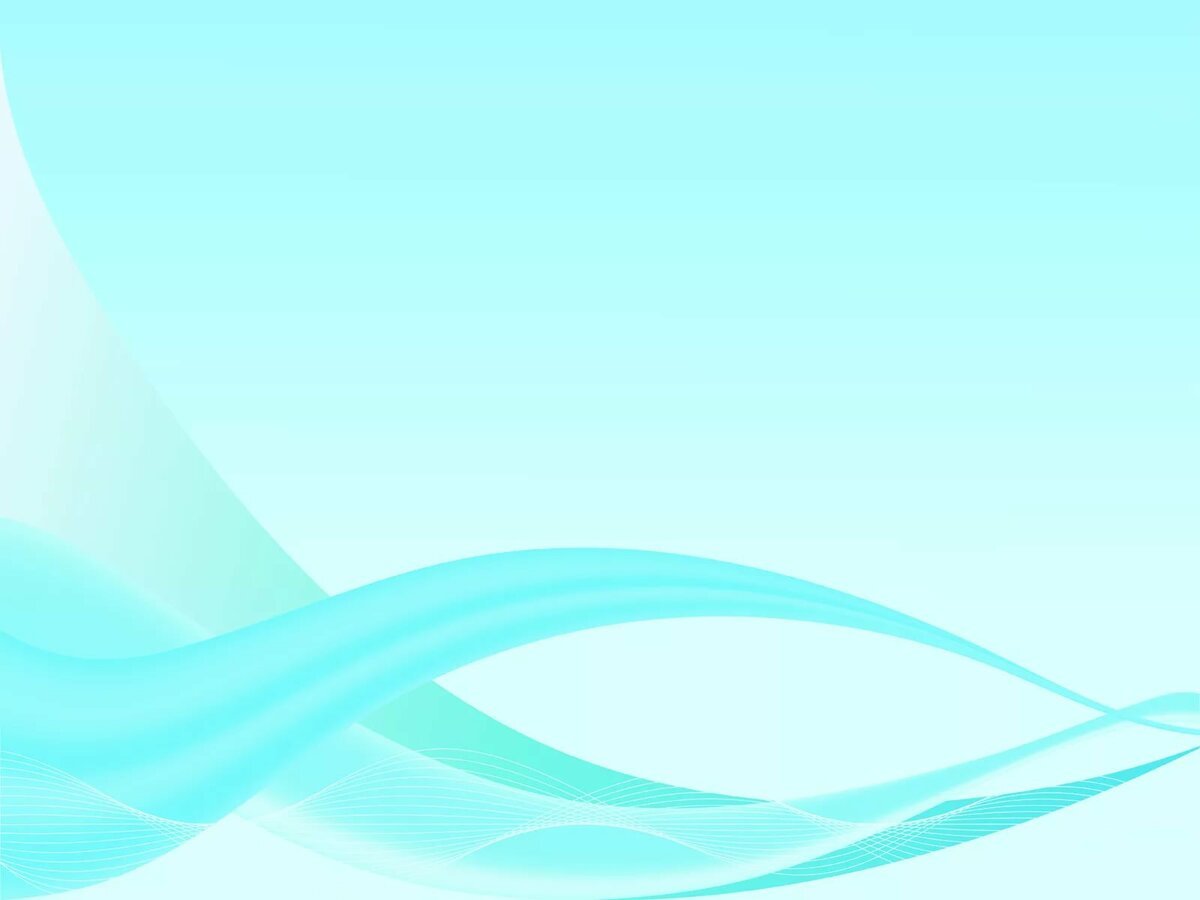 Меньше — больше
Игра развивает сообразительность, знакомит детей со словообразовательными суффиксами
Взрослый называет различные слова (предметы, животные, растения и т. д.) и говорит ребёнку, что эти слова можно сделать «маленькими» или «большими».
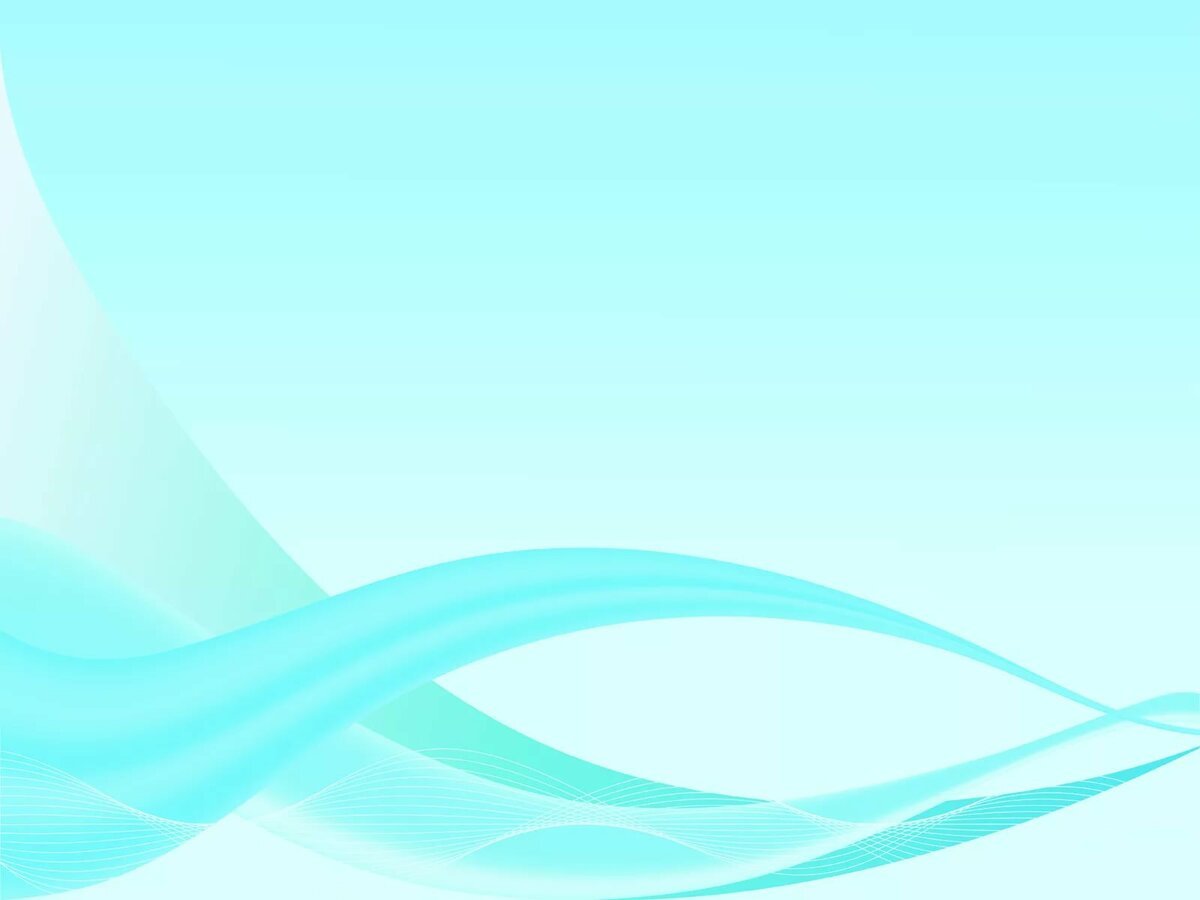 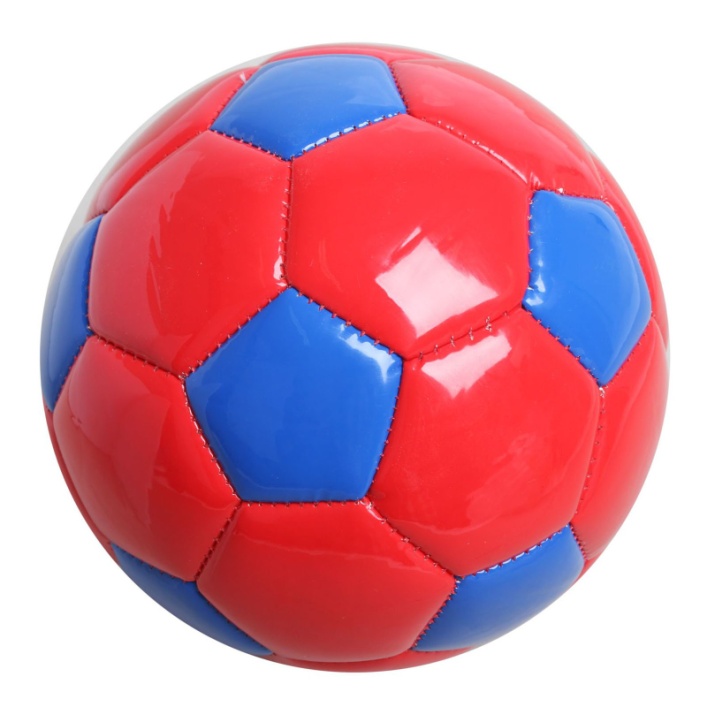 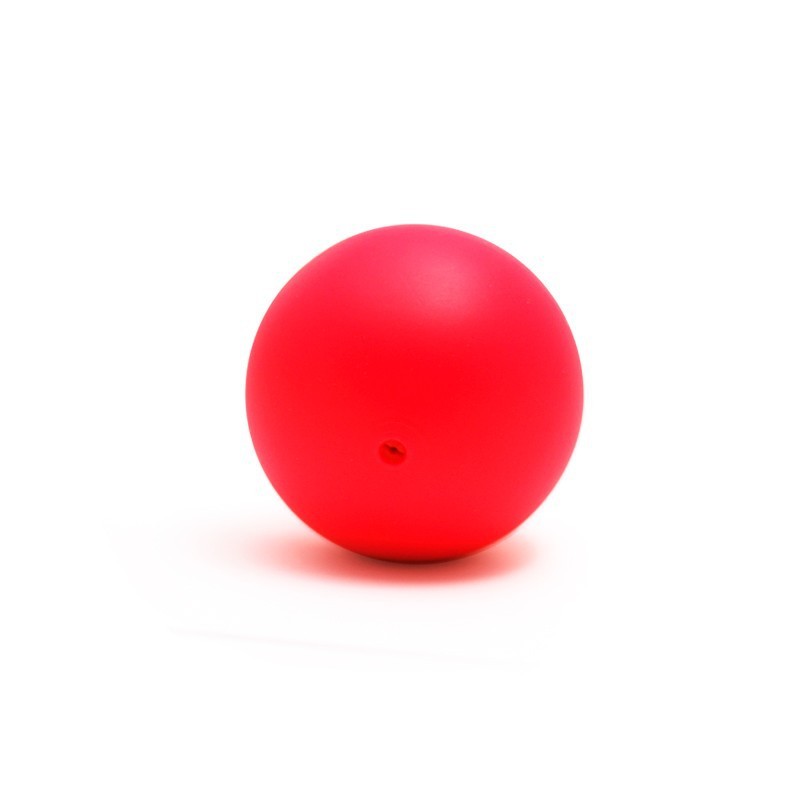 Мячик
Мяч
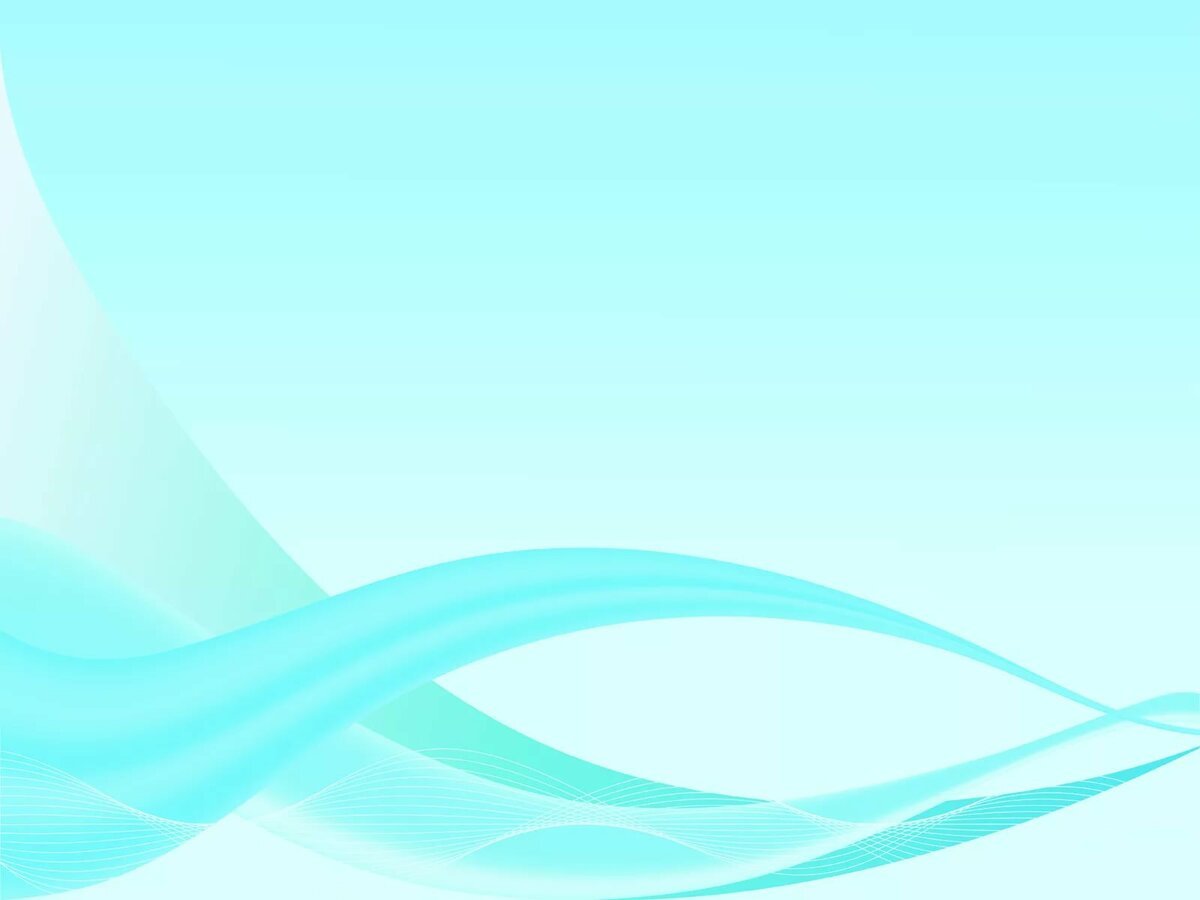 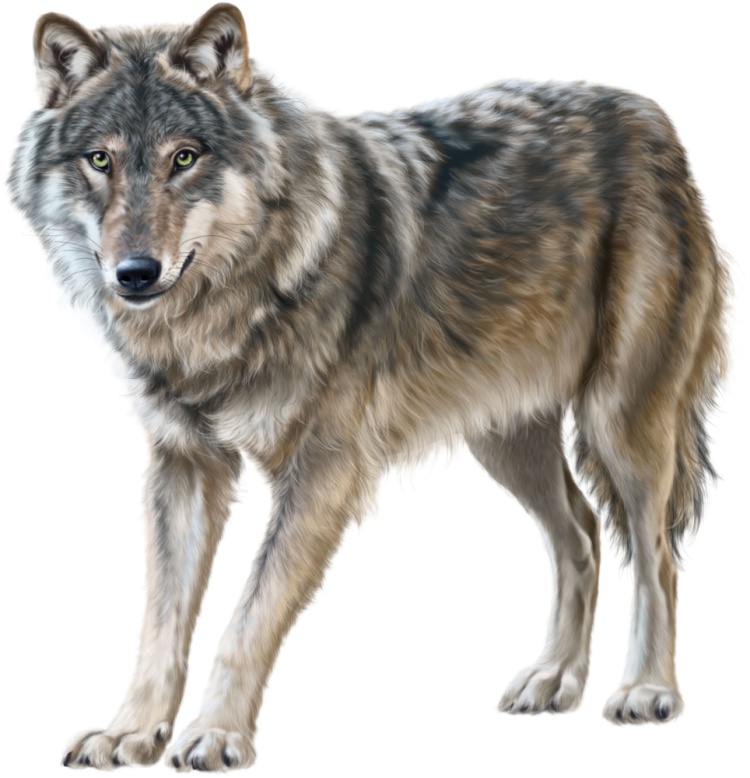 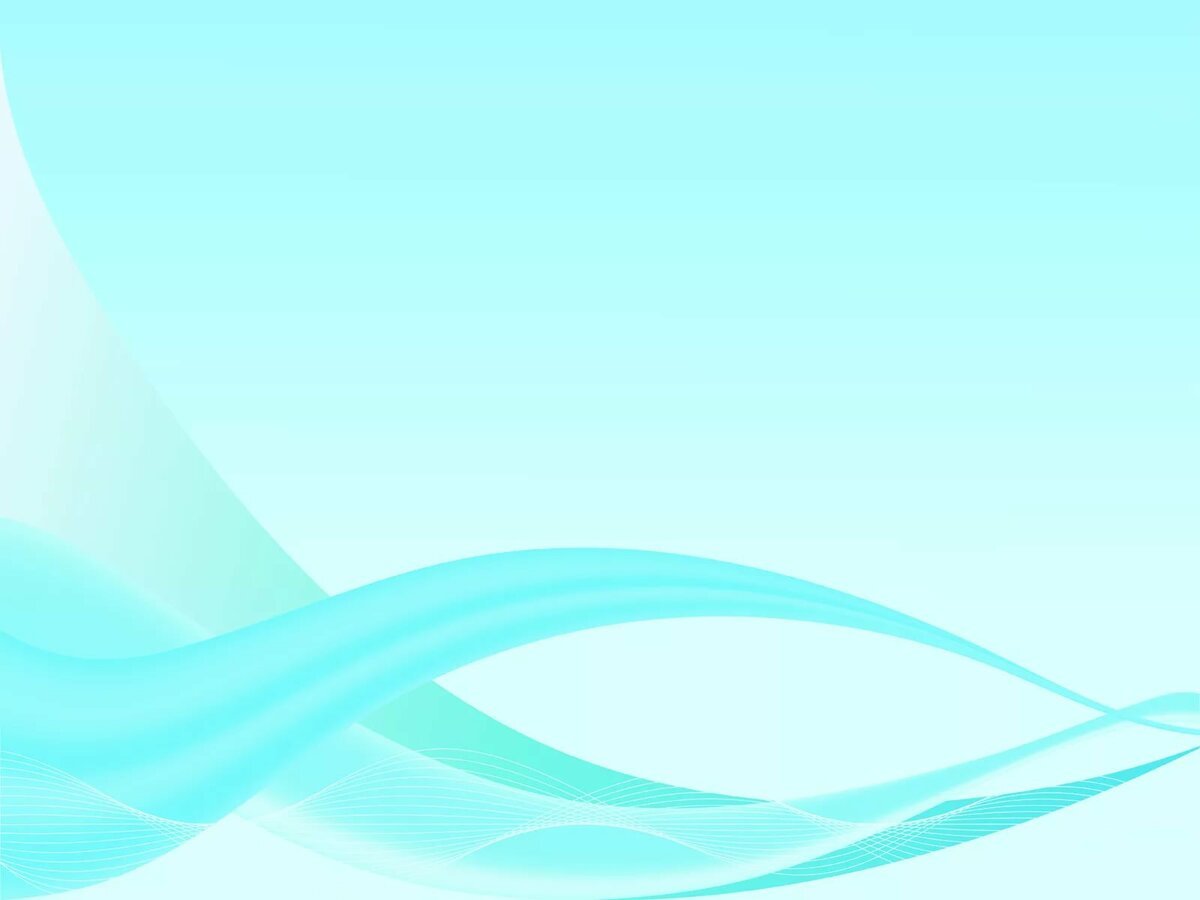 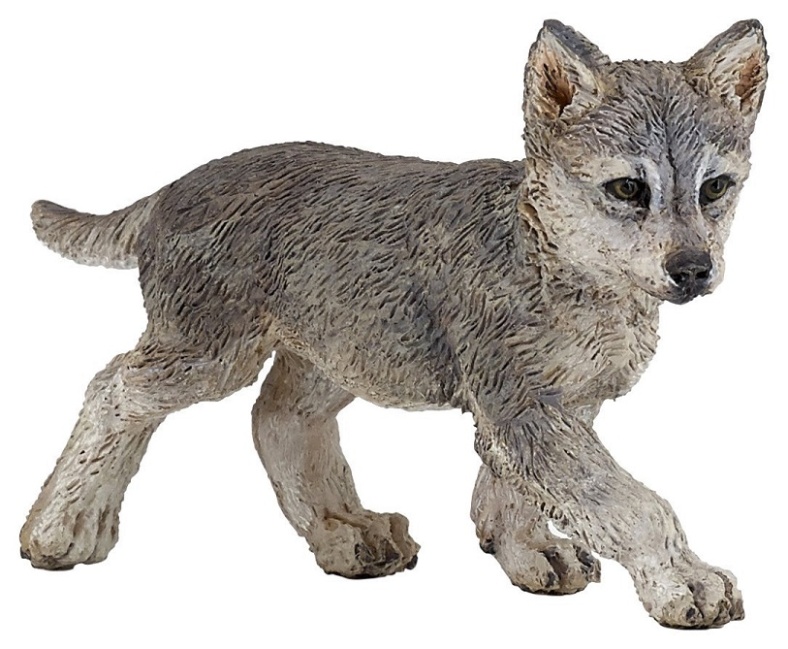 Волчок
Волк
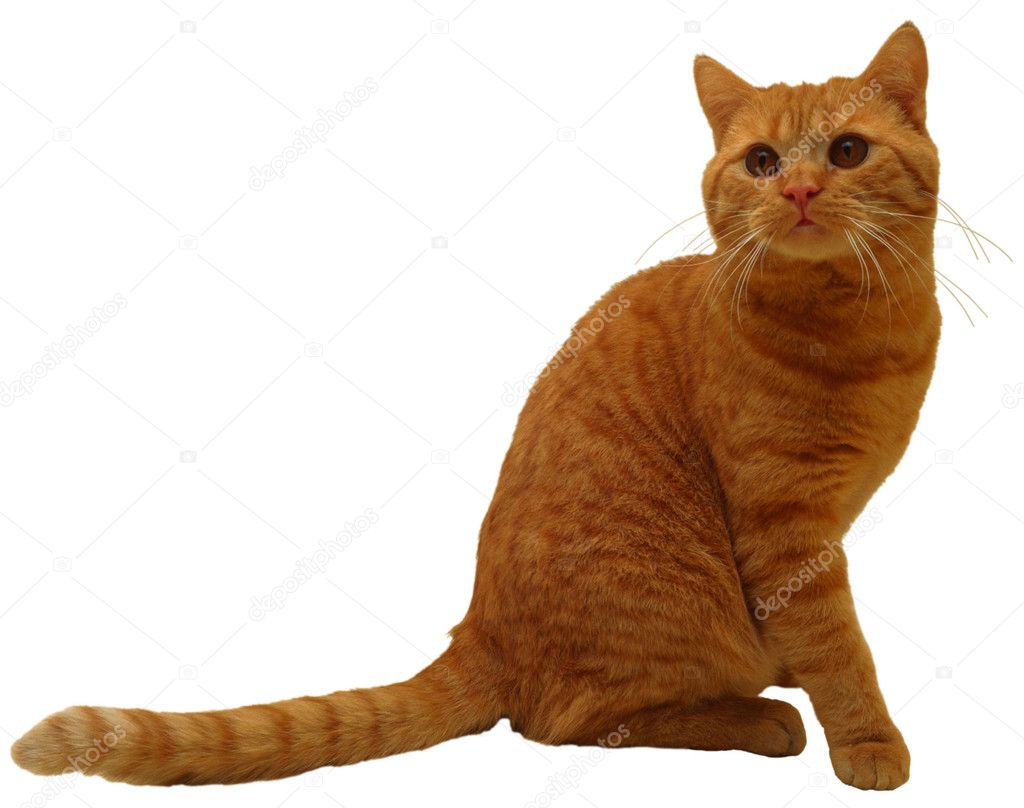 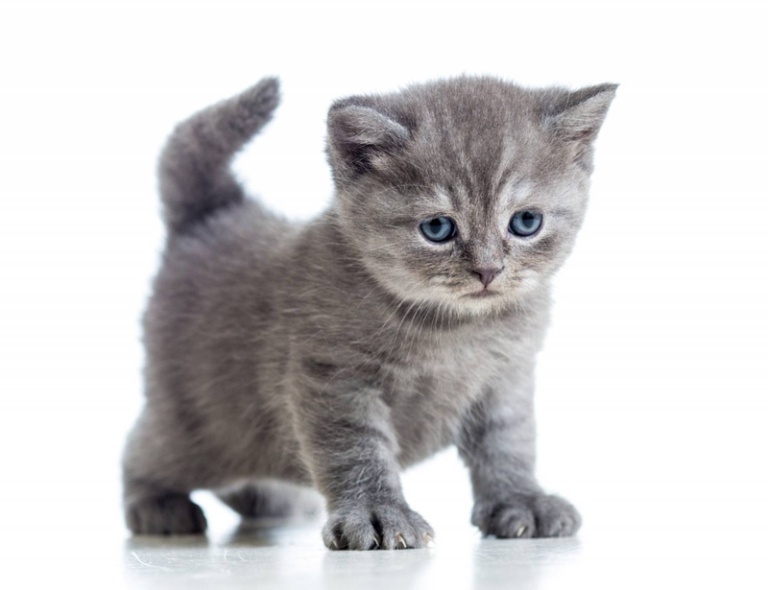 Котёнок
Кот
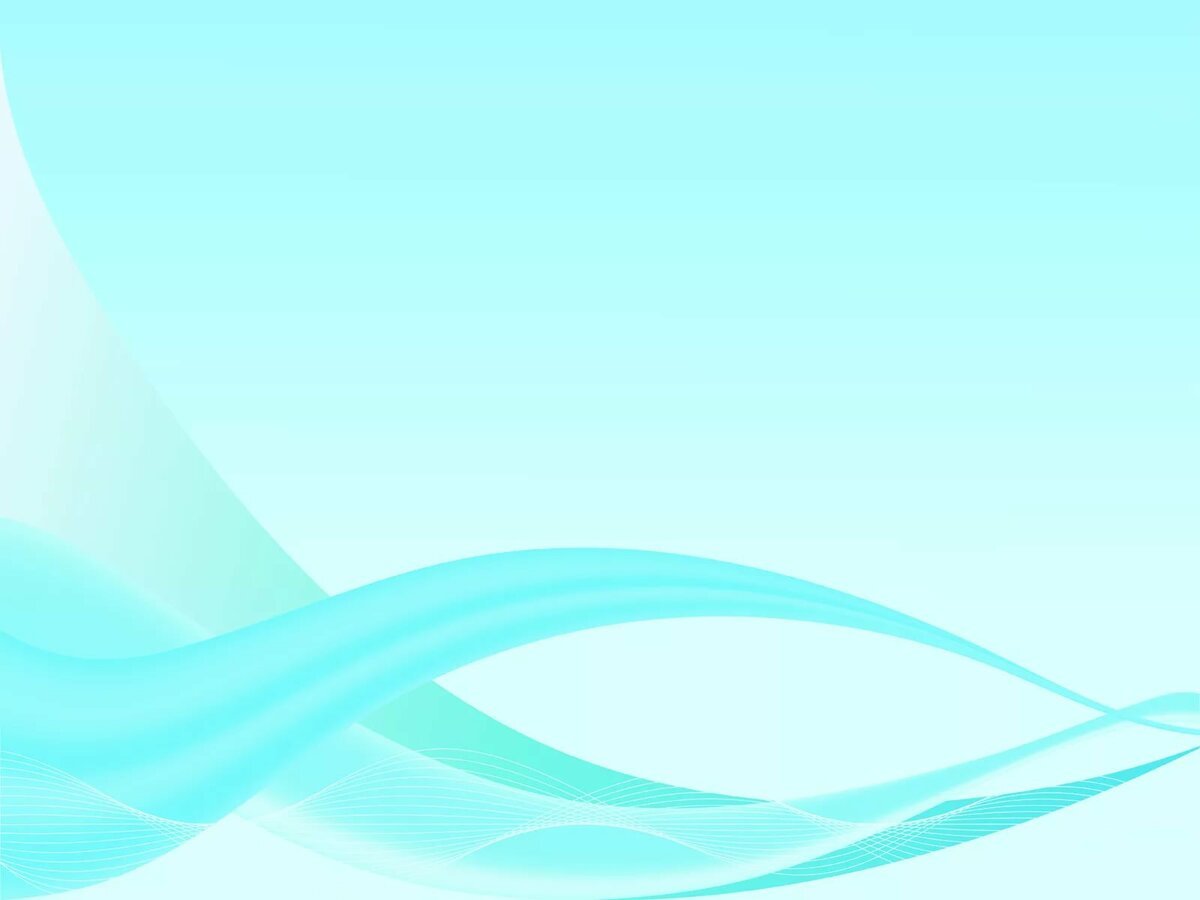 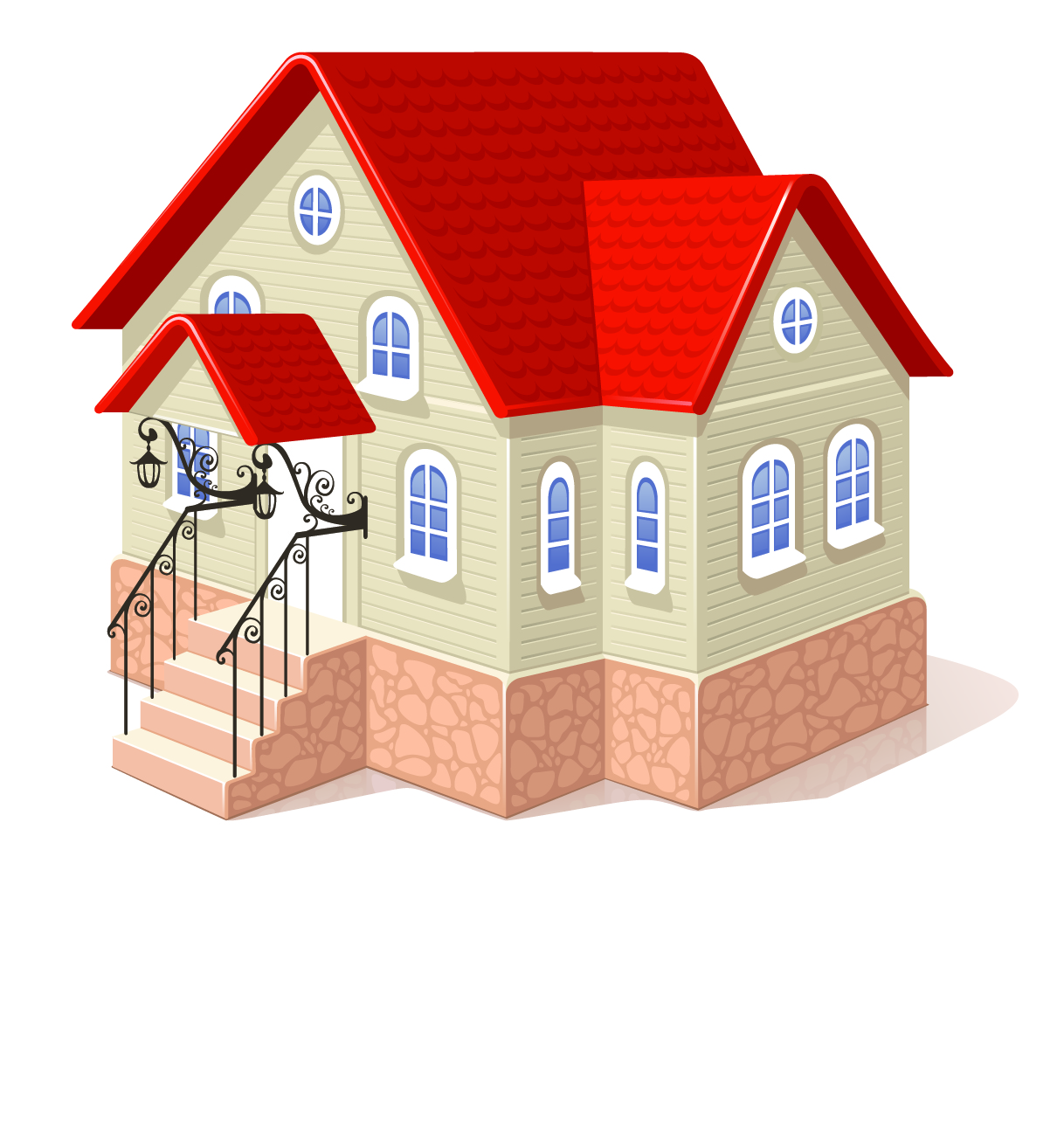 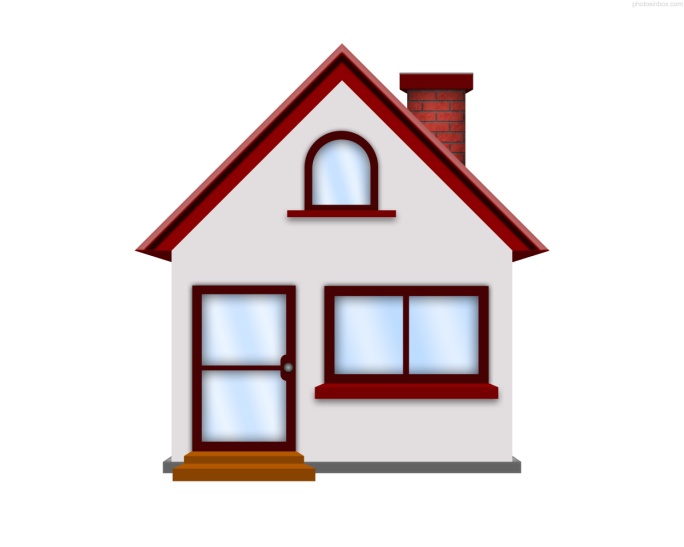 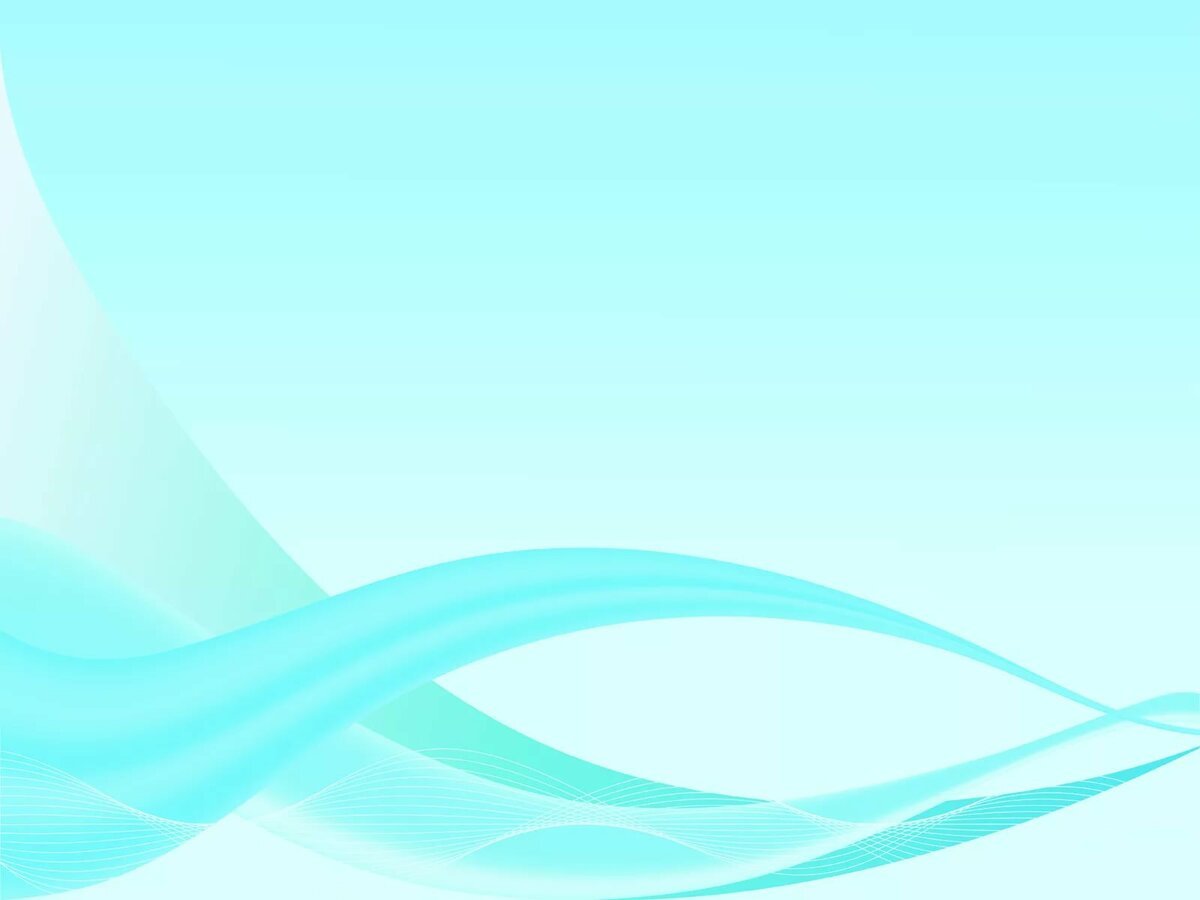 Домик
Дом
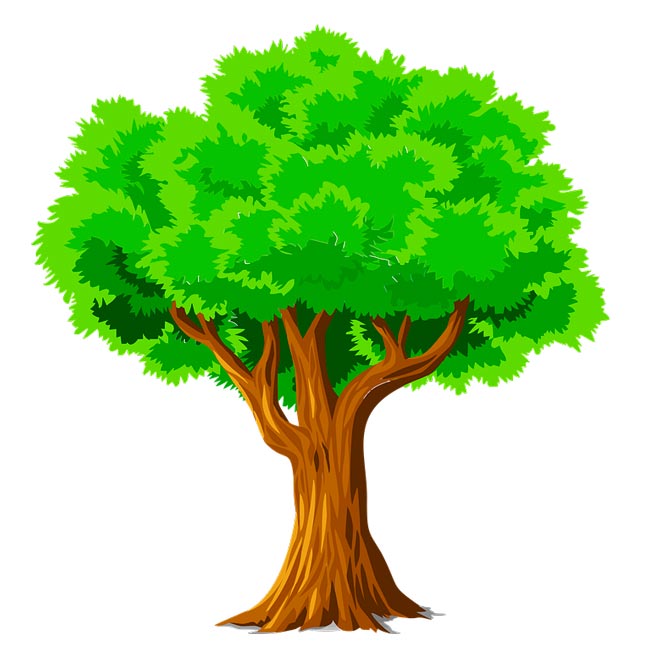 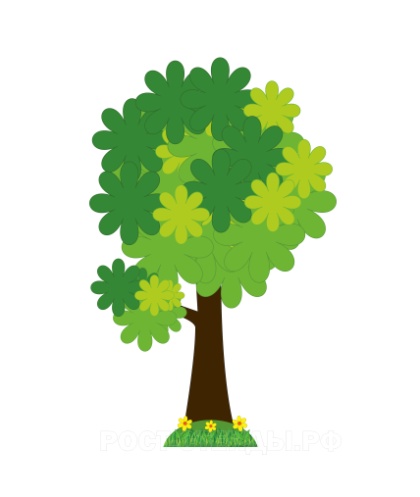 Деревце
Дерево
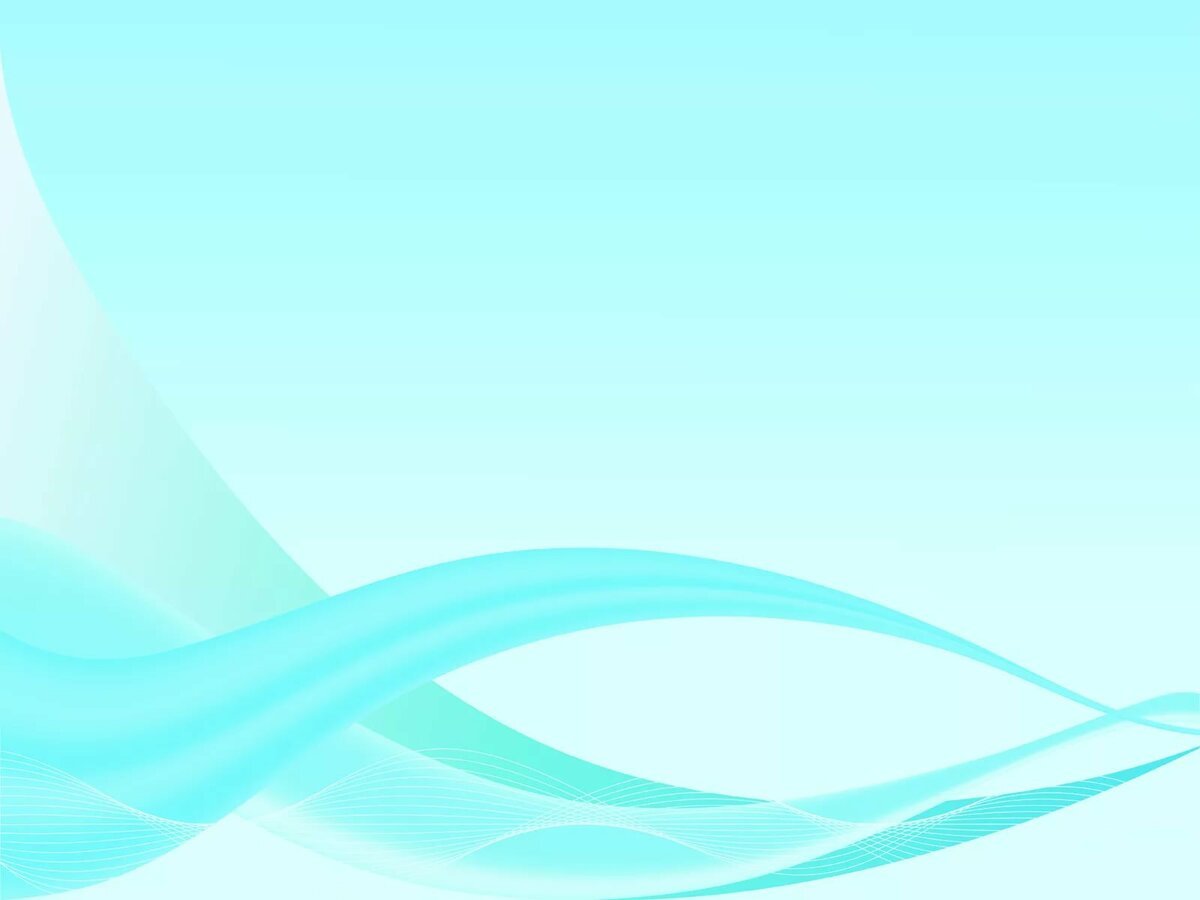 Назови лишнее
Игра развивает речь, мышление и сообразительность.
Из четырех слов, названных взрослым, ребенок выбирает одно лишнее, которое по значению «не вписывается» в данный ряд.
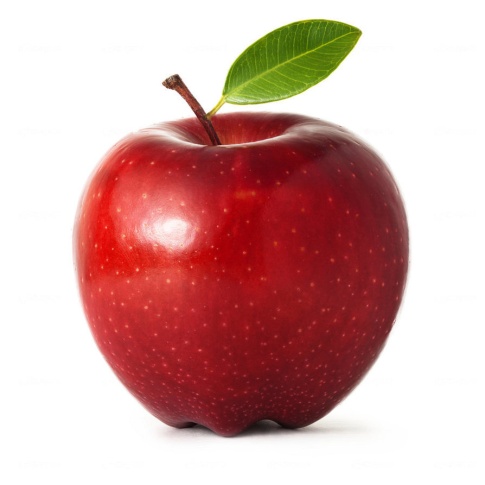 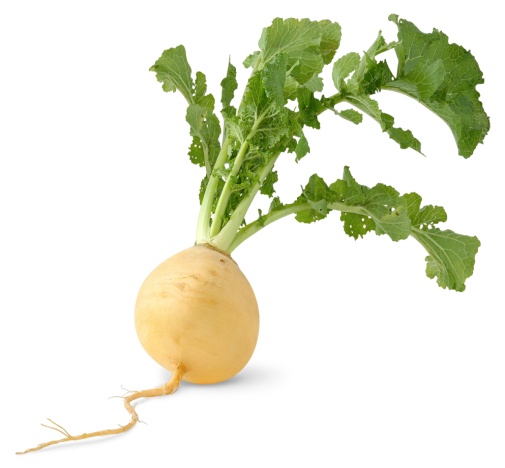 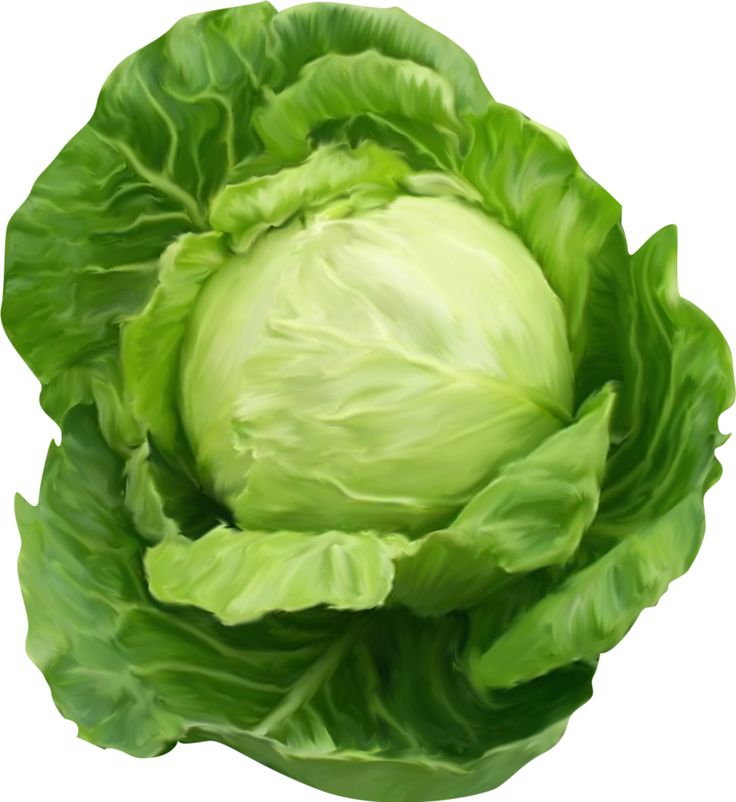 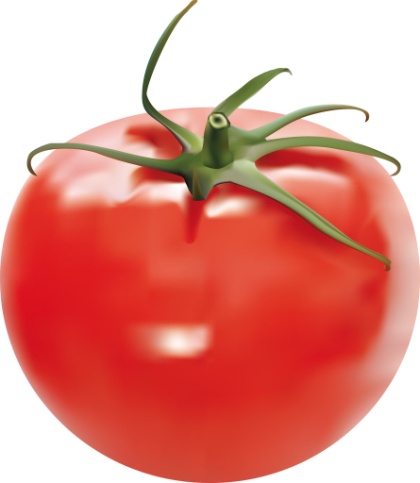 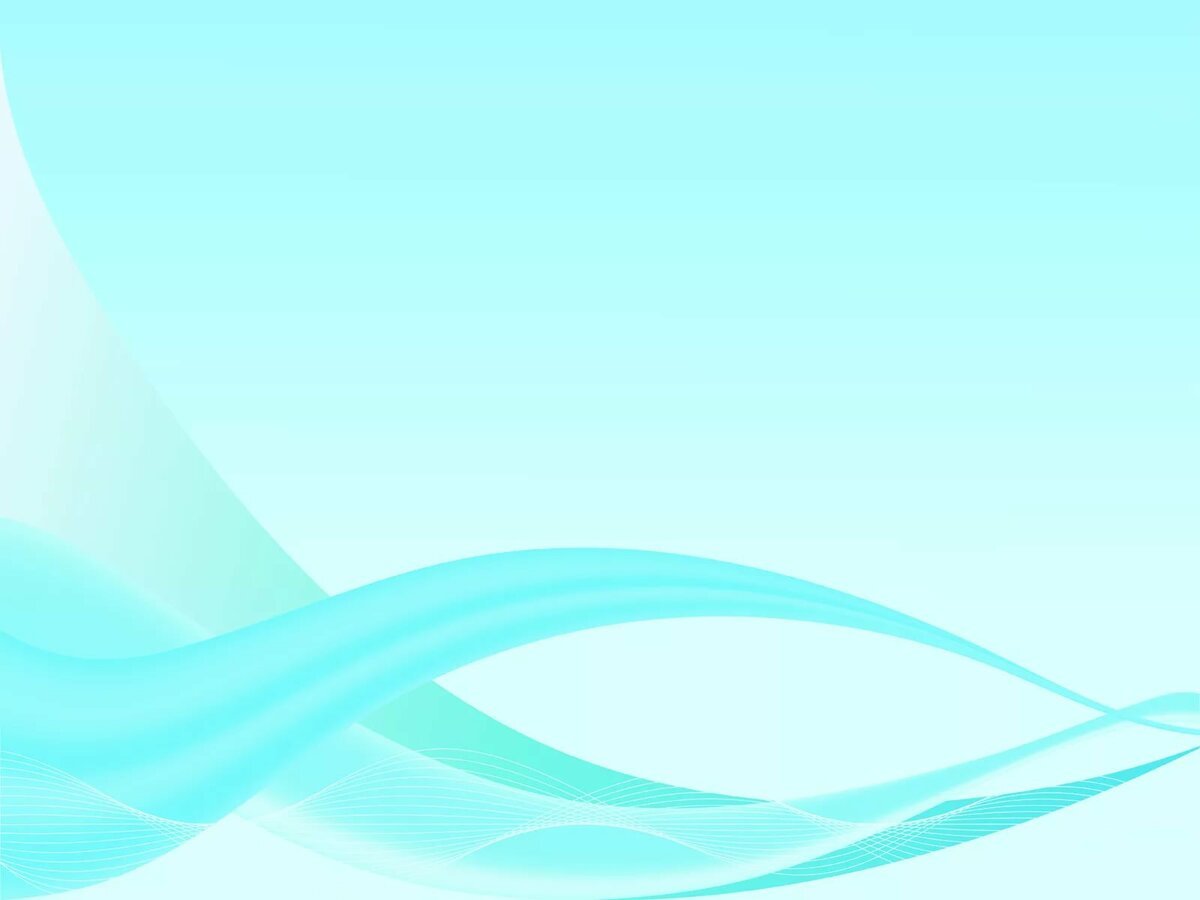 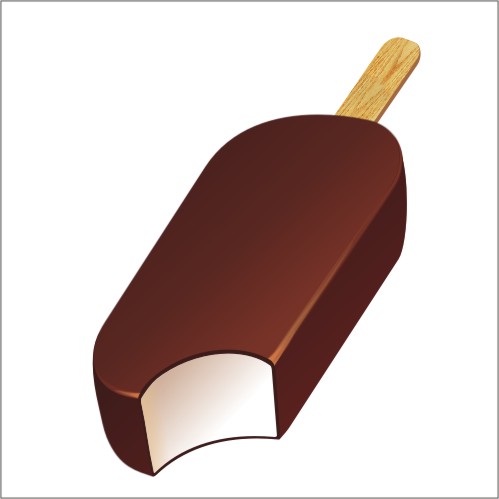 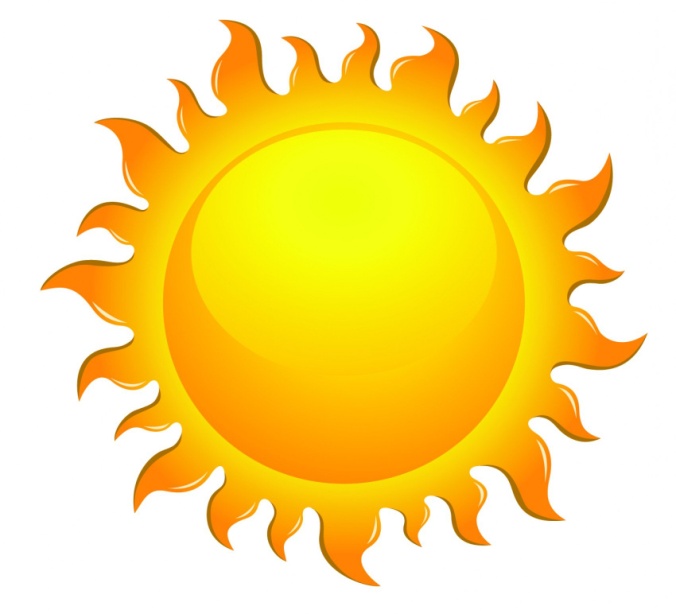 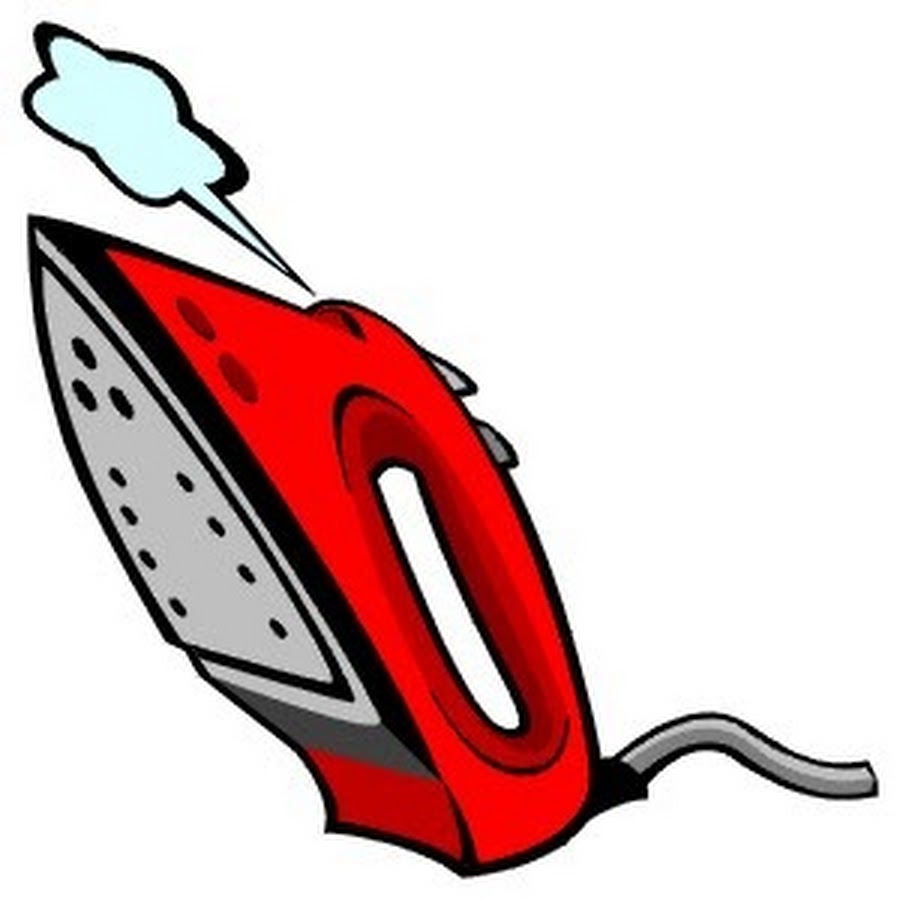 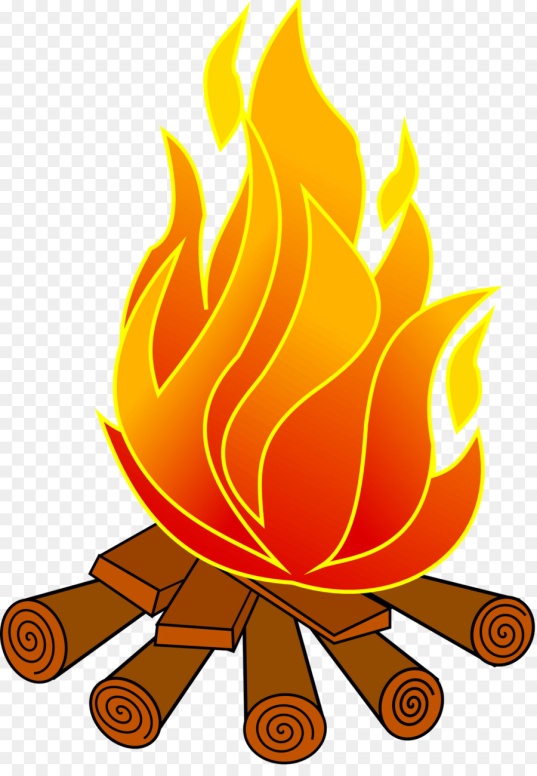 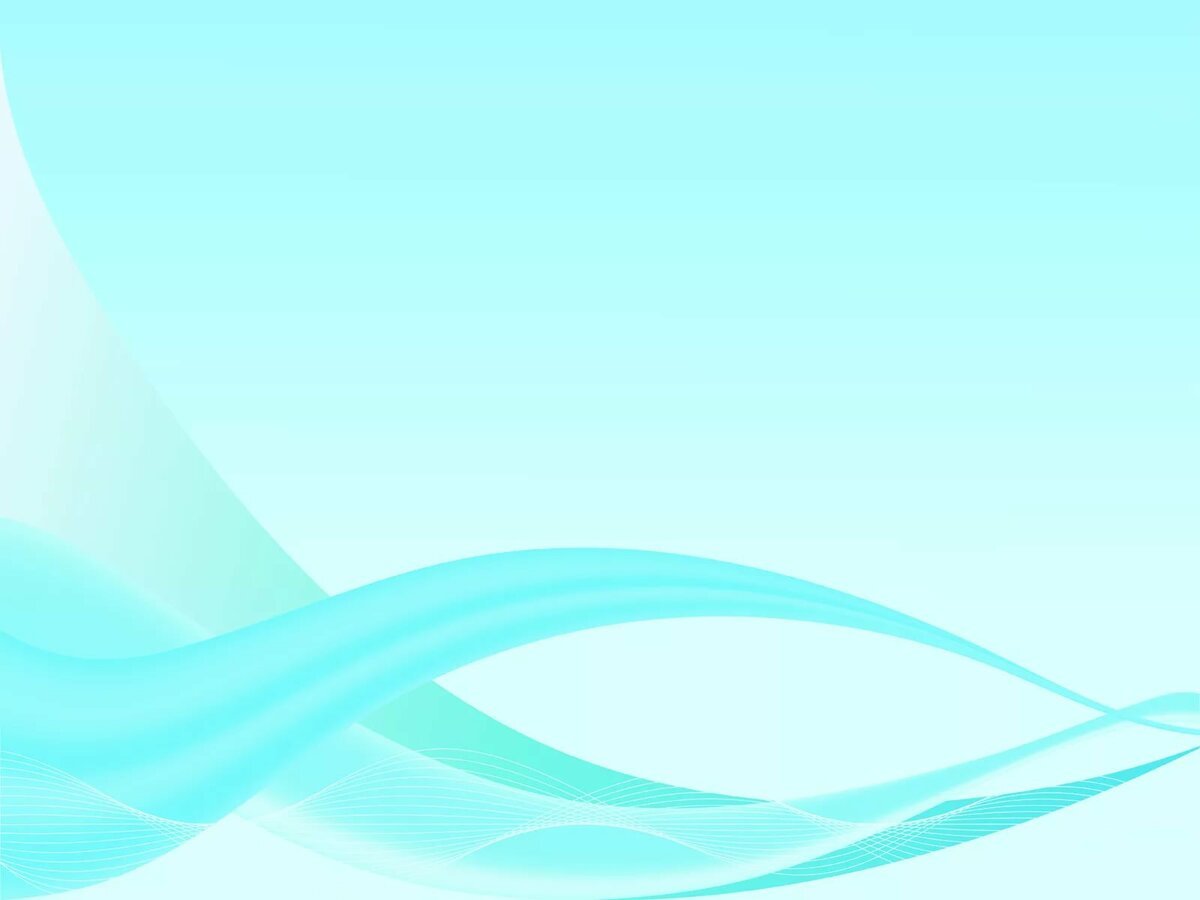 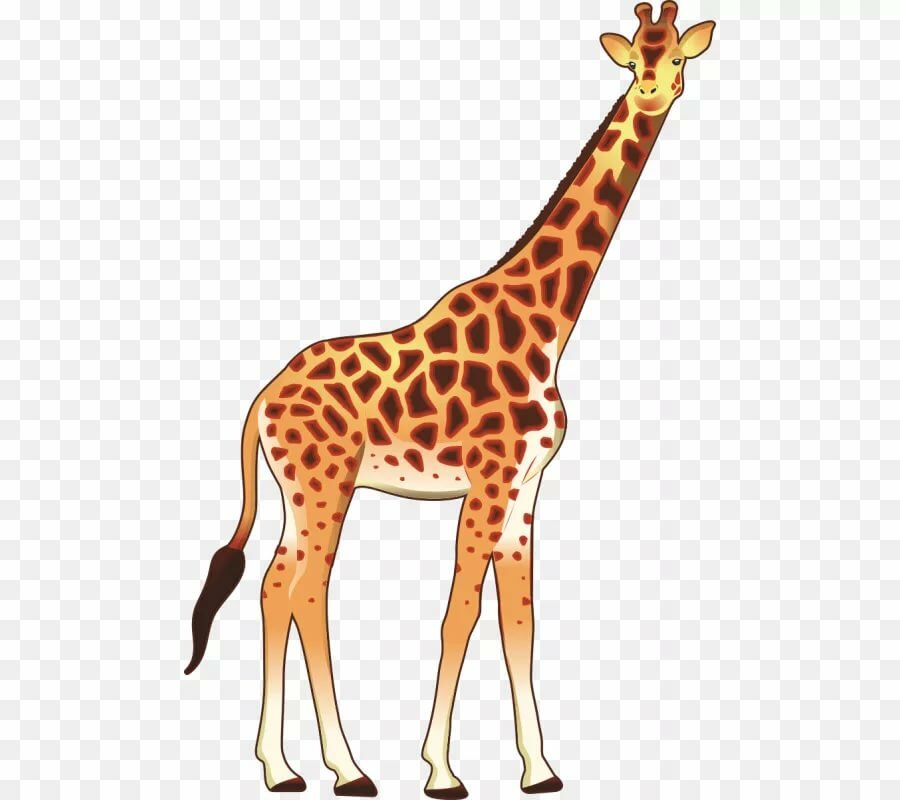 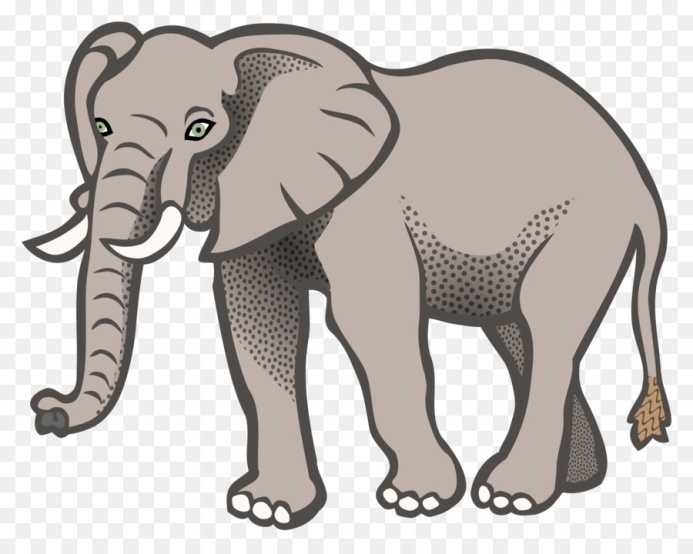 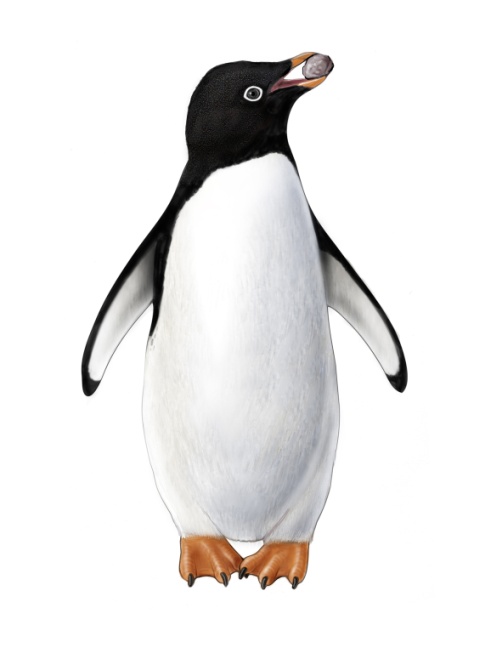 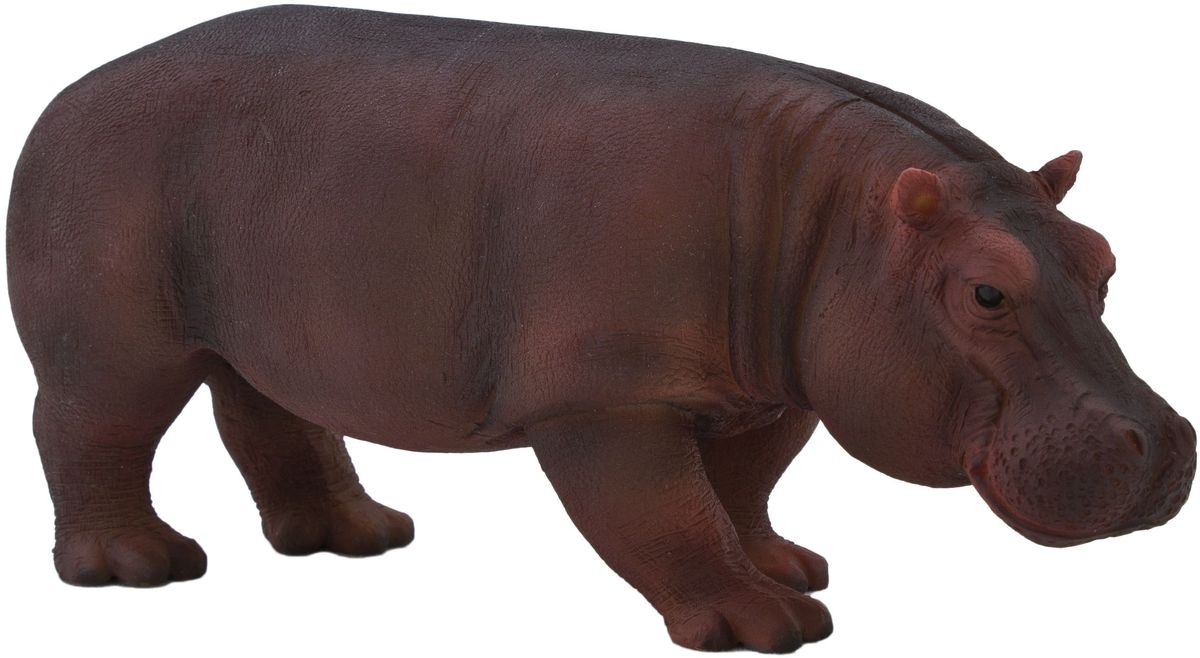 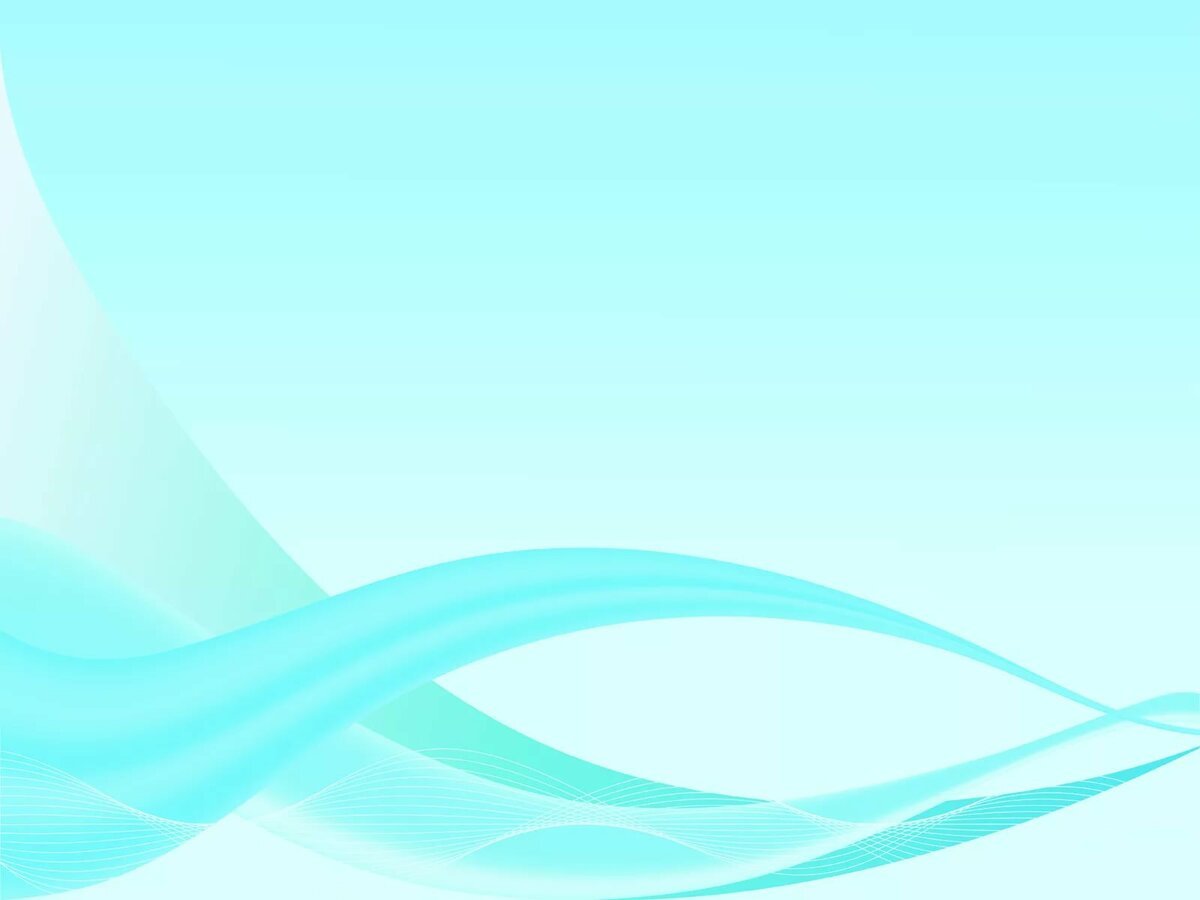 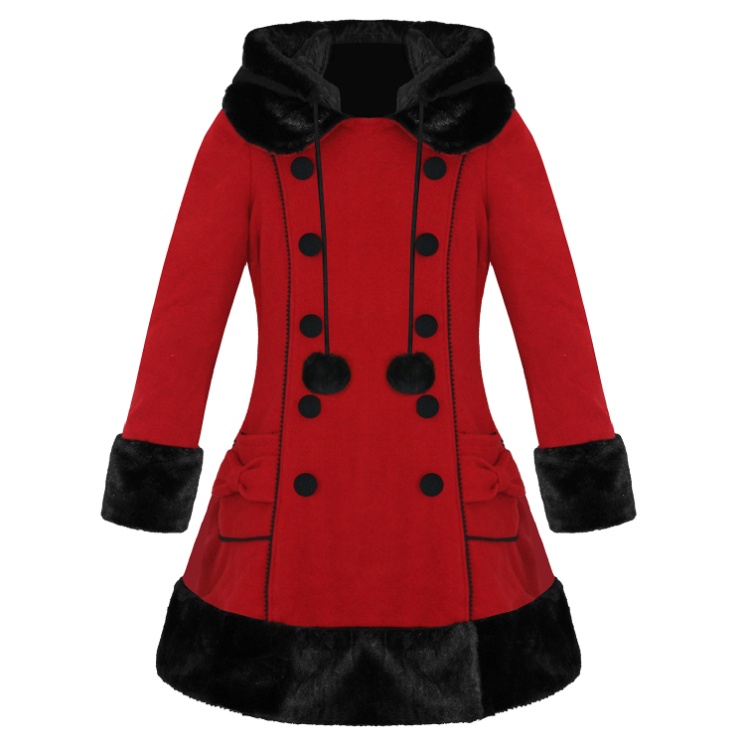 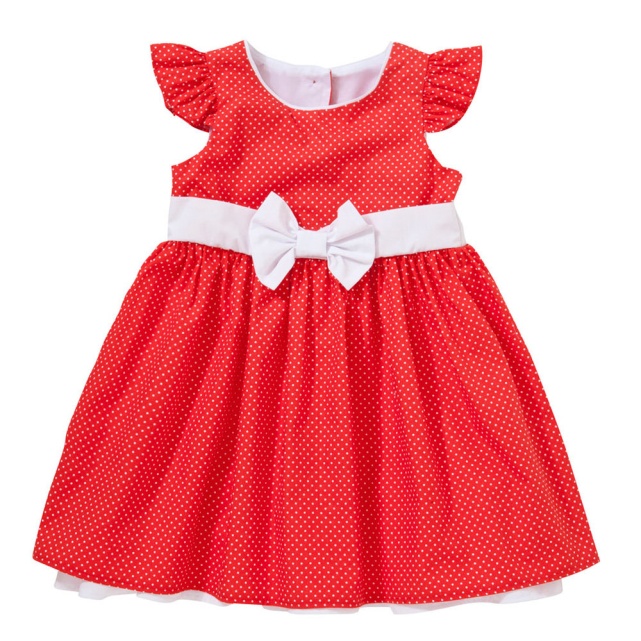 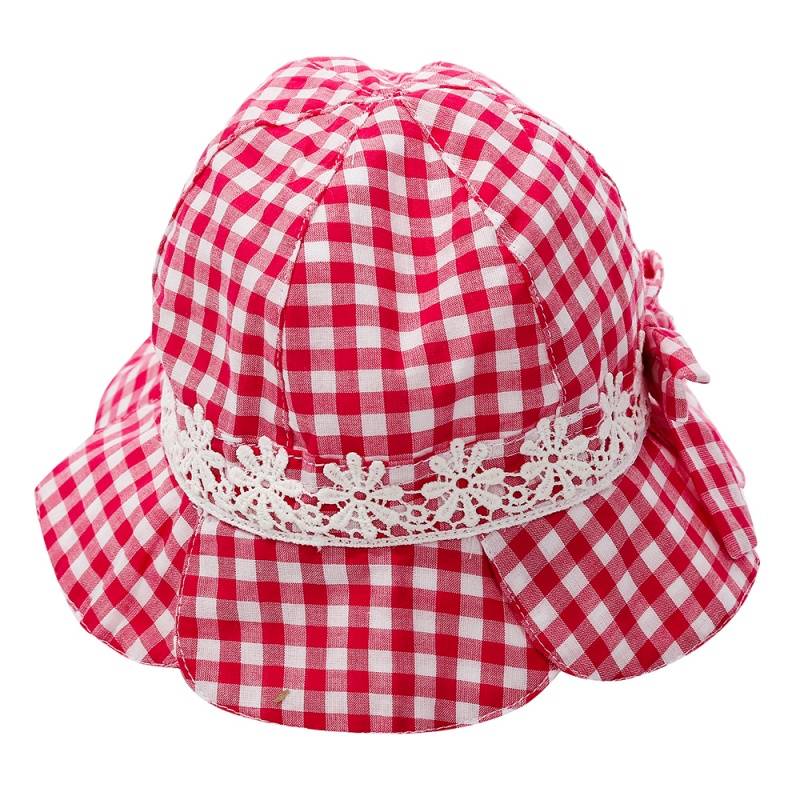 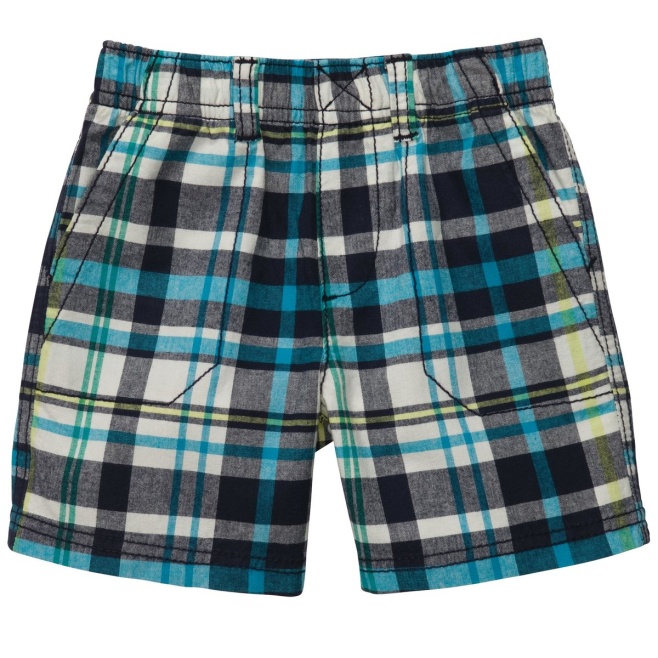 Что кому?
Игра развивает сообразительность, логическое мышление
Взрослый называет ребенку человека определенной профессии или животное и предлагает сказать, какой предмет ему может понадобиться.
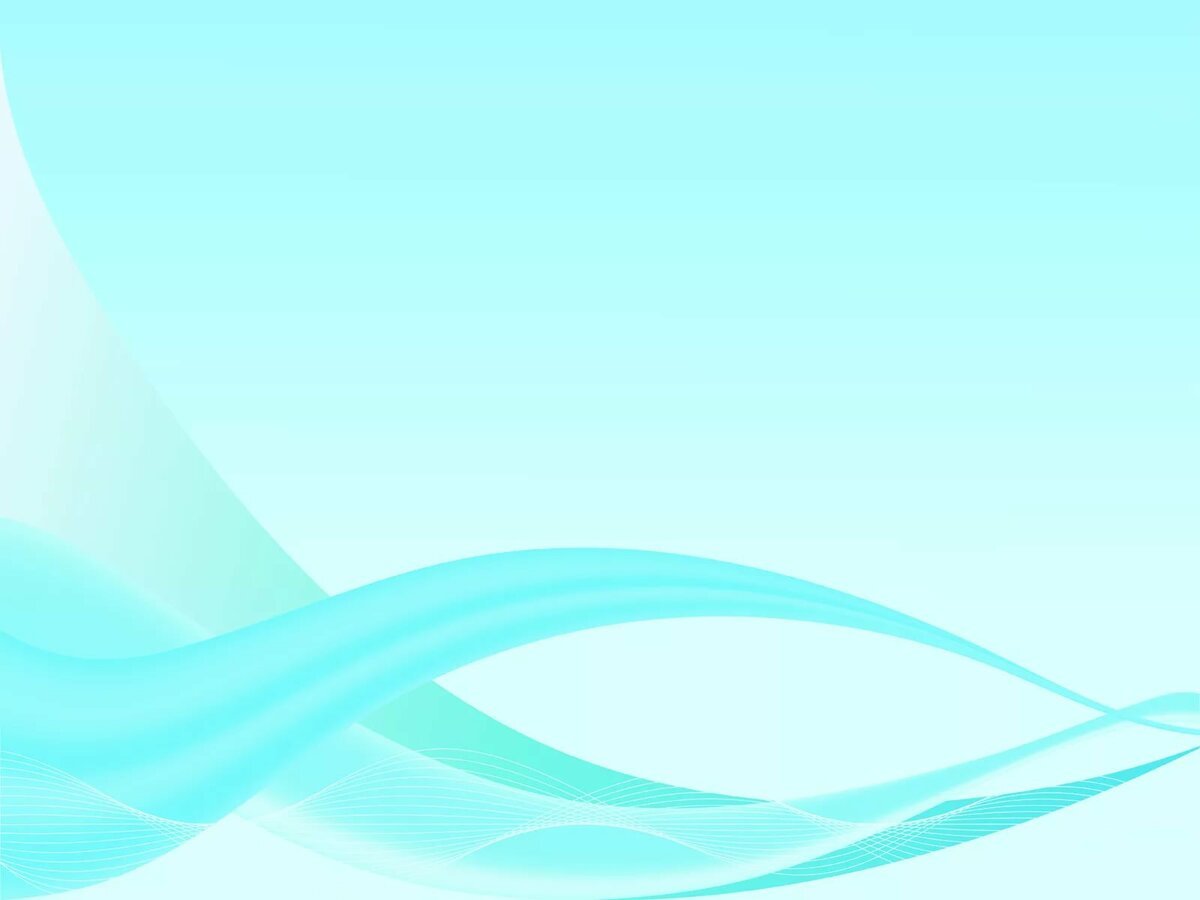 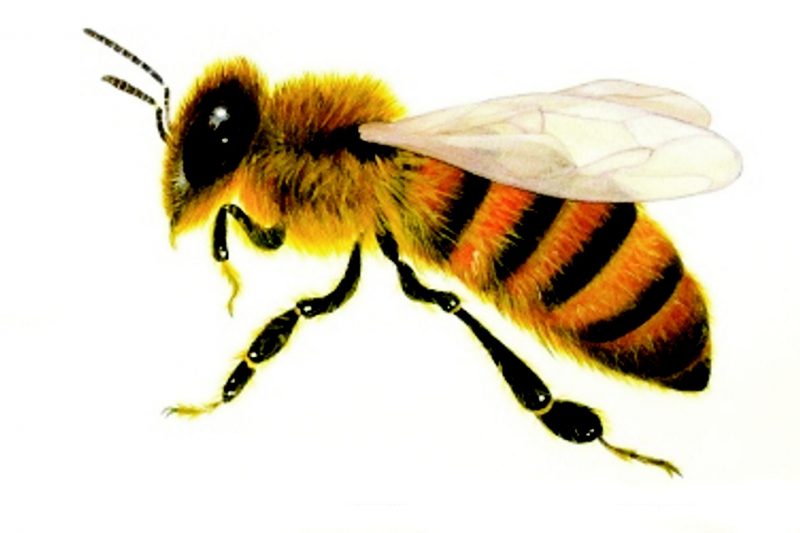 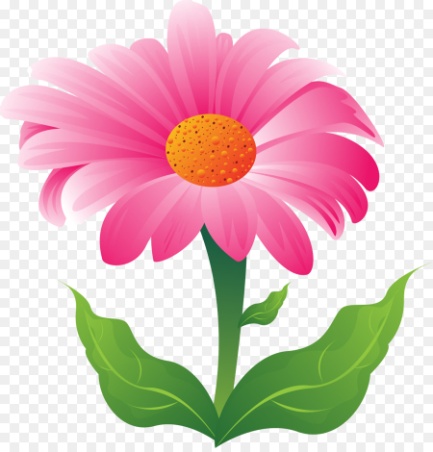 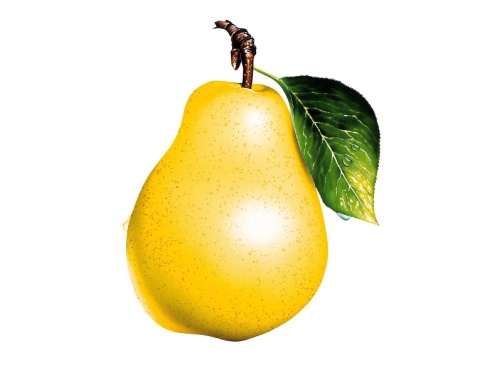 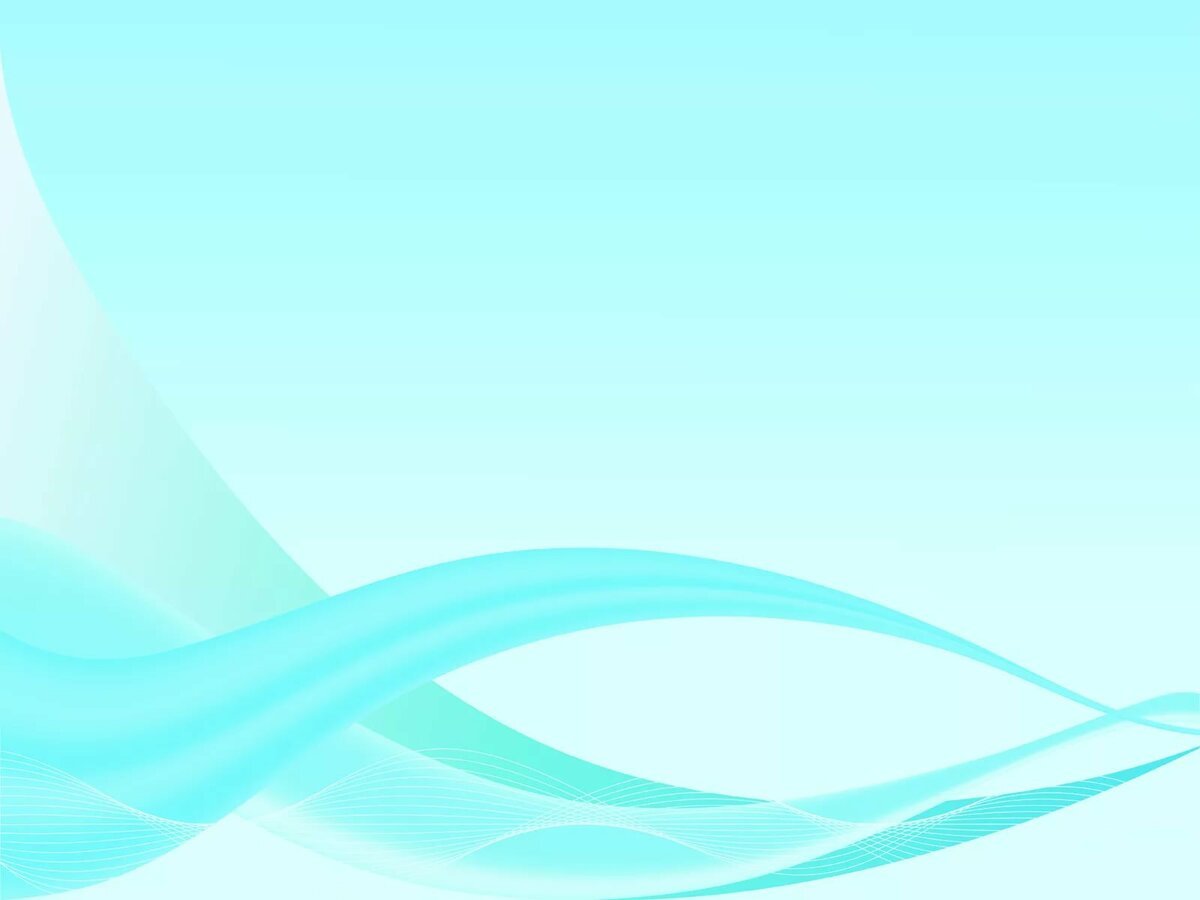 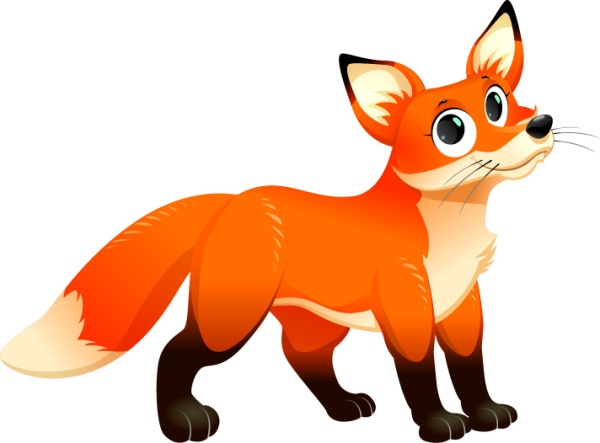 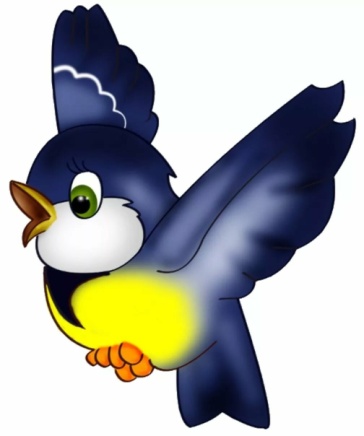 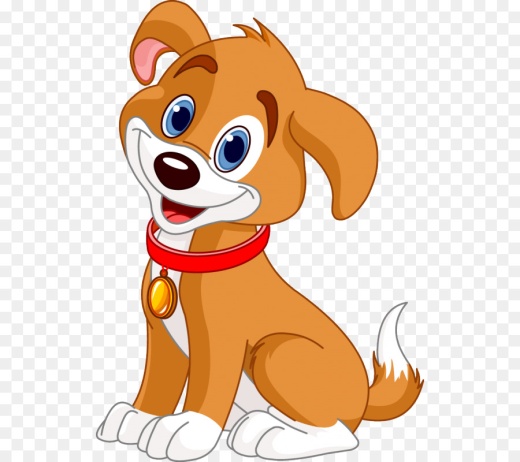 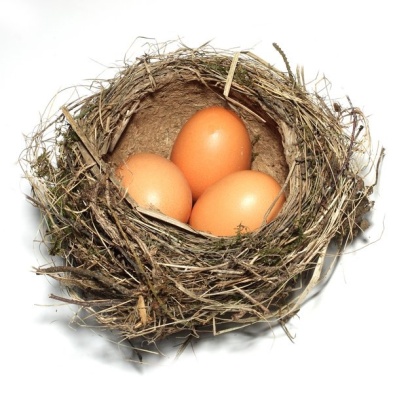 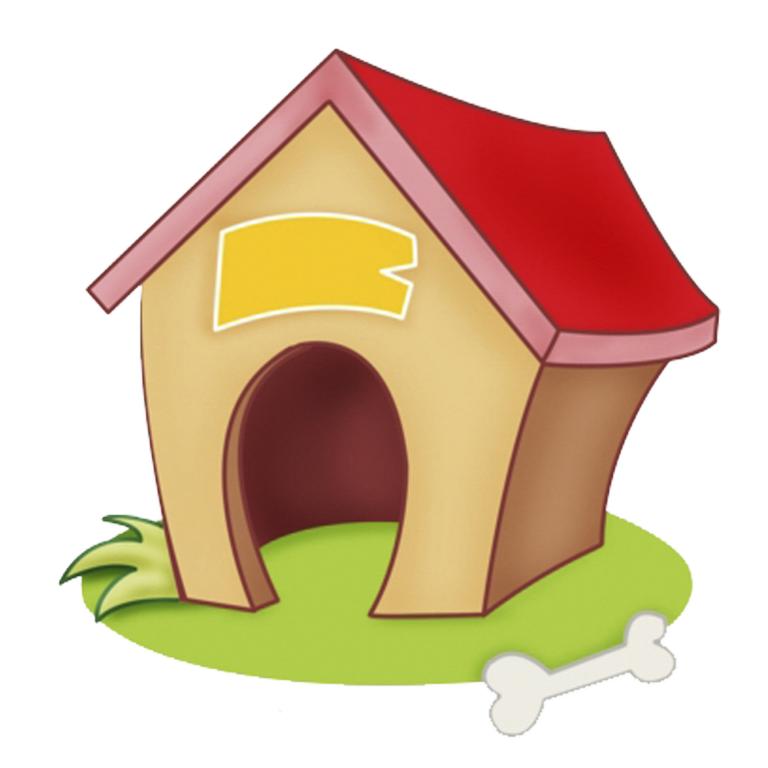 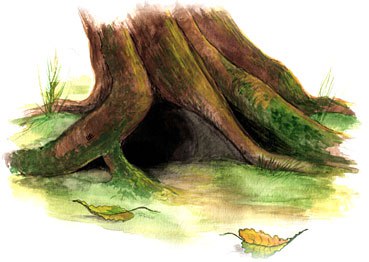 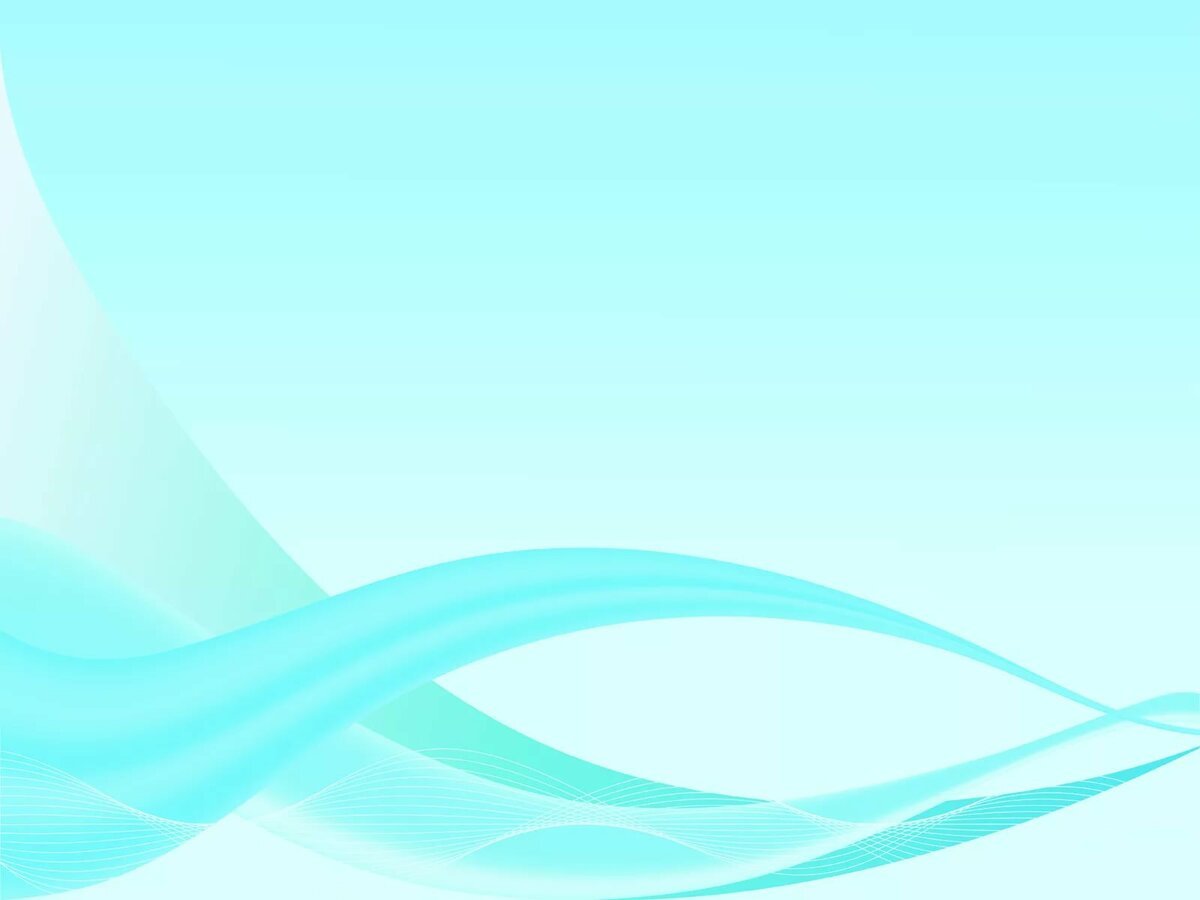 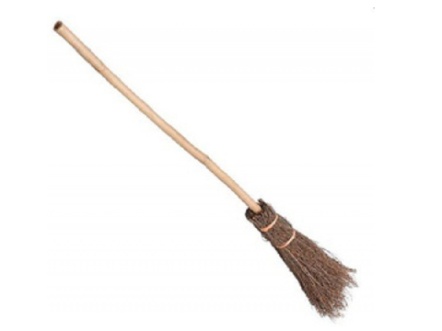 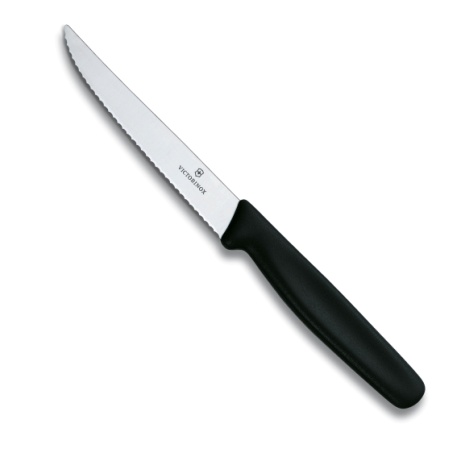 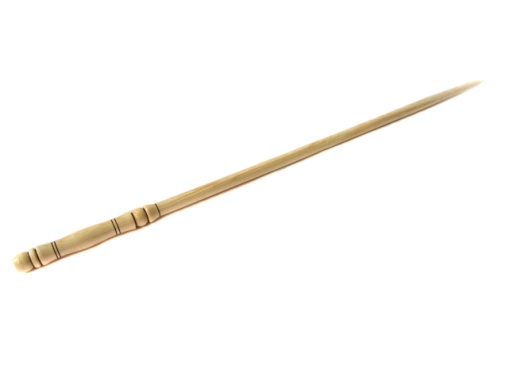 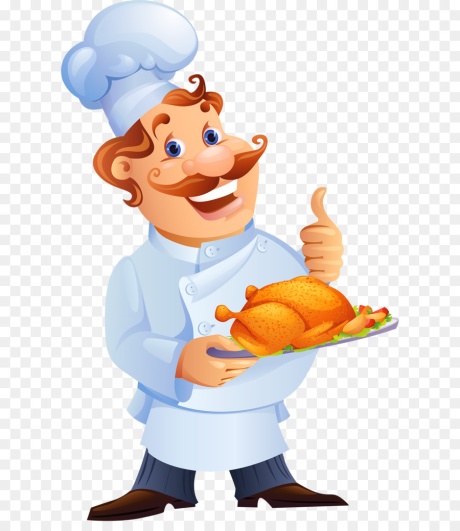 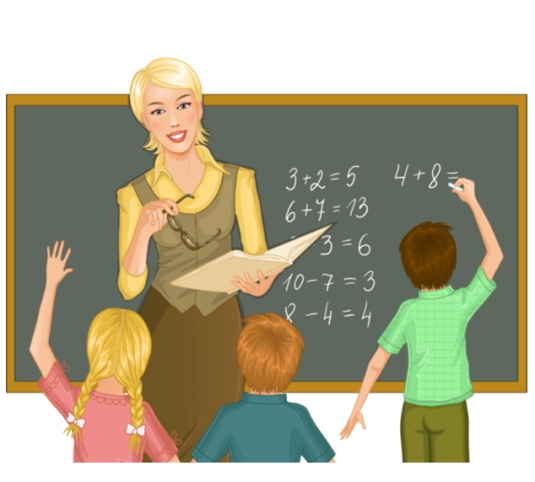 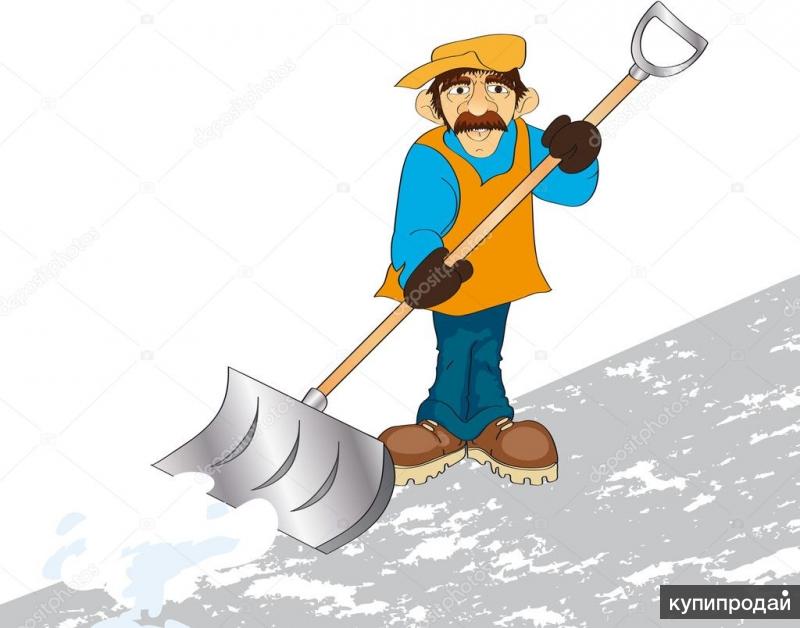 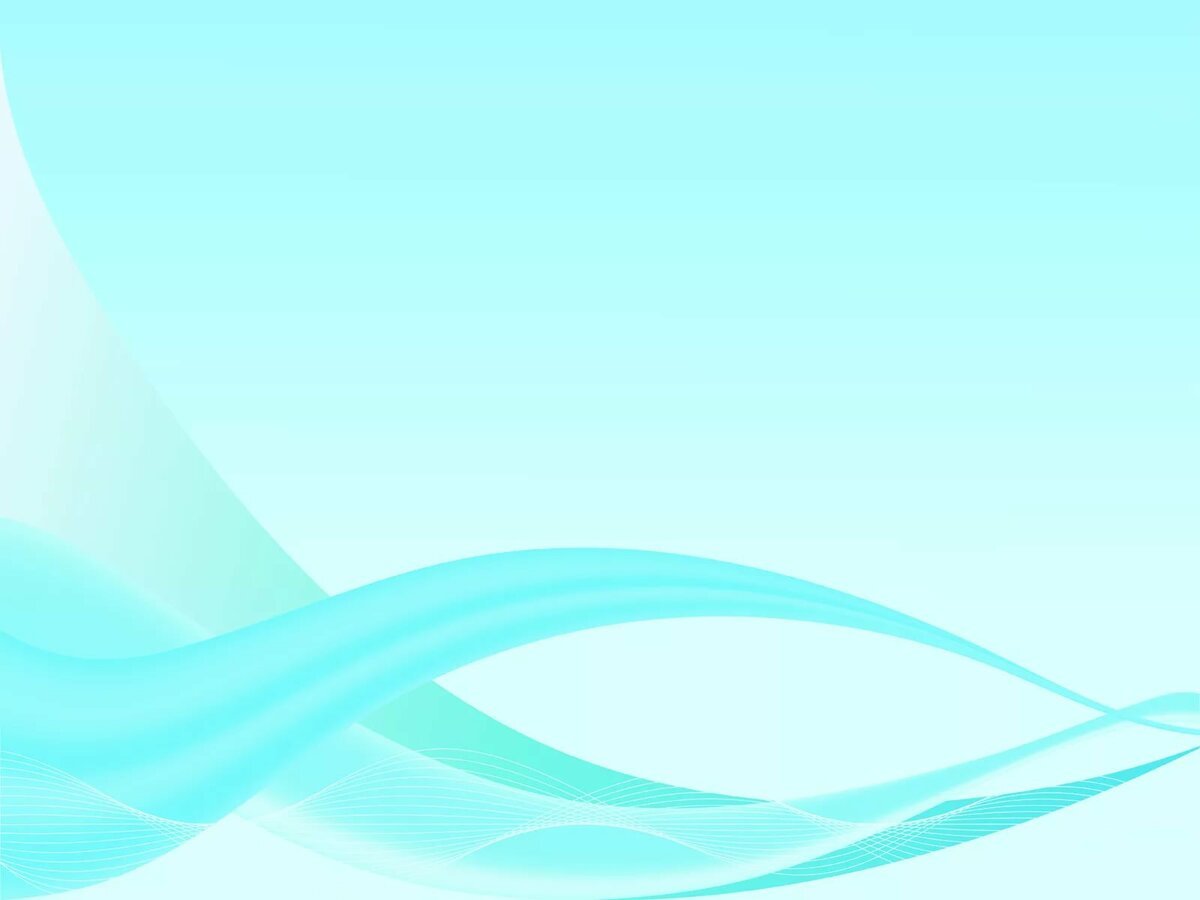 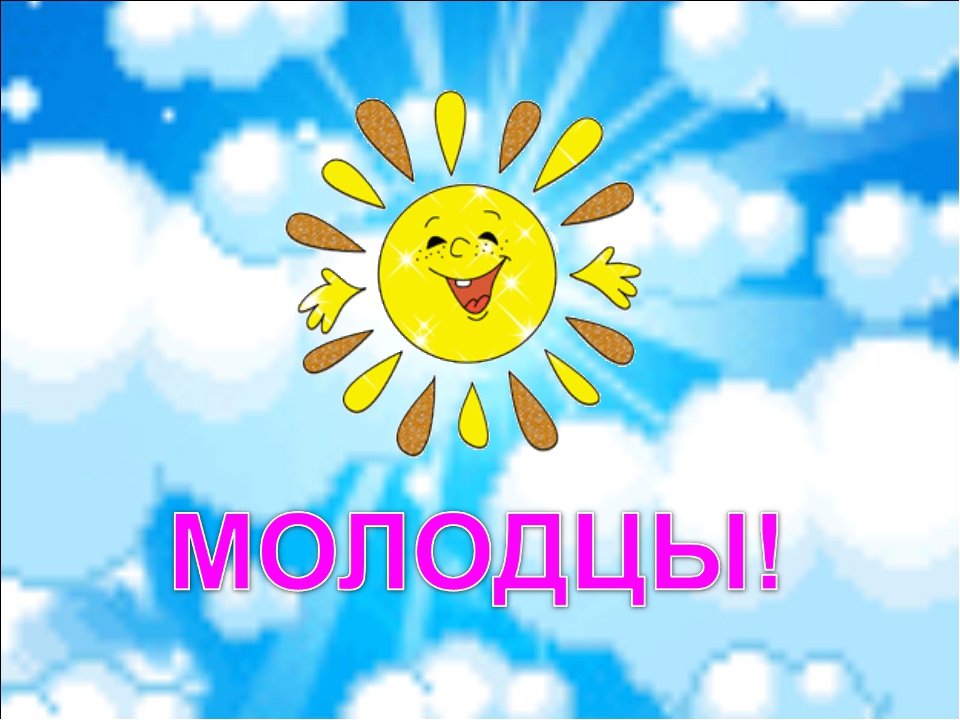